April 2025
IEEE 802.18 RR-TAGWeekly Teleconference Agenda
Date: 17 April 2025
Authors:
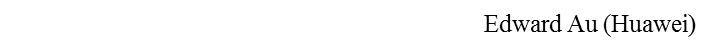 Slide 1
April 2025
Meeting called to order
Officers for the RR-TAG:				
  Chair:  Edward Au (Huawei)
  Co-Vice-chairs:  Gaurav Patwardhan (Hewlett Packard Enterprise), Al Petrick (Jones-Petrick Associates)
  Secretary:  Chenhe Ji (Huawei)
  IEEE Statement Update on Spectrum (ISUS) ad-hoc chair:  VACANT
  IEEE SA Program Manager:  Jodi Haasz (IEEE SA)
Membership status as of 14 March 2025
  Voters:  65 (10 on LMSC) 
  Nearly Voters:  6
  Aspirants:  14
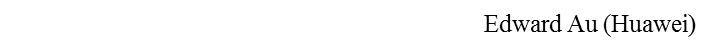 Slide 2
April 2025
IEEE 802 required notices
Affiliation:  https://standards.ieee.org/faqs/affiliation/ 
  Be sure to announce your name, affiliation, employer, and clients the first time you speak. 
Anti-Trust:  https://standards.ieee.org/wp-content/uploads/2022/02/antitrust.pdf 
IEEE 802 WG Policies and Procedures:  http://www.ieee802.org/devdocs.shtml  
Patent & administration:  https://standards.ieee.org/about/sasb/patcom/materials.html  
Copyright notice:  https://standards.ieee.org/faqs/copyrights/#1 
  Call for essential patents & copyright notice: the RR-TAG does not do standards, though all should be aware.
IEEE SA Standards Board Operations Manual:  https://standards.ieee.org/about/policies/opman/
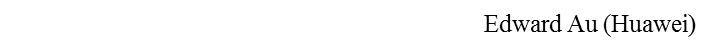 Slide 3
April 2025
Guidelines for IEEE SA Meetings
All IEEE SA standards meetings shall be conducted in compliance with all applicable laws, including antitrust and competition laws. 
Don’t discuss the interpretation, validity, or essentiality of patents/patent claims. 
Don’t discuss specific license rates, terms, or conditions.
Relative costs of different technical approaches that include relative costs of patent licensing terms may be discussed in standards development meetings. 
Technical considerations remain the primary focus
Don’t discuss or engage in the fixing of product prices, allocation of customers, or division of sales markets.
Don’t discuss the status or substance of ongoing or threatened litigation.
Don't be silent if inappropriate topics are discussed. Formally object to the discussion immediately.
---------------------------------------------------------------   
For more details, see IEEE SA Standards Board Operations Manual, clause 5.3.10 and Antitrust and Competition Policy: What You Need to Know at http://standards.ieee.org/develop/policies/antitrust.pdf 

If you have questions, contact the IEEE SA Standards Board Patent Committee Administrator 
at patcom@ieee.org
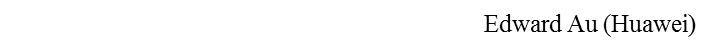 Slide 4
April 2025
Participant behavior in IEEE SA activities is guided by the IEEE Codes of Ethics & Conduct
All participants in IEEE SA activities are expected to adhere to the core principles underlying the:
IEEE Code of Ethics
IEEE Code of Conduct
The core principles of the IEEE Codes of Ethics & Conduct are to:
Uphold the highest standards of integrity, responsible behavior, and ethical and professional conduct
Treat people fairly and with respect, to not engage in harassment, discrimination, or retaliation, and to protect people's privacy.
Avoid injuring others, their property, reputation, or employment by false or malicious action
The most recent versions of these Codes are available at http://www.ieee.org/about/corporate/governance
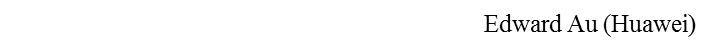 Slide 5
April 2025
Participants in the IEEE SA “individual process” shall act independently of others, including employers
The IEEE SA Standards Board Bylaws require that “participants in the IEEE standards development individual process shall act based on their qualifications and experience”
This means participants:
Shall act & vote based on their personal & independent opinions derived from their expertise, knowledge, and qualifications
Shall not act or vote based on any obligation to or any direction from any other person or organization, including an employer or client, regardless of any external commitments, agreements, contracts, or orders
Shall not direct the actions or votes of other participants or retaliate against other participants for fulfilling their responsibility to act & vote based on their personal & independently developed opinions
By participating in standards activities using the “individual process”, you are deemed to accept these requirements; if you are unable to satisfy these requirements then you shall immediately cease any participation.
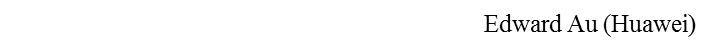 Slide 6
April 2025
IEEE SA standards activities shall allow the fair & equitable consideration of all viewpoints
The IEEE SA Standards Board Bylaws (clause 5.2.1.3) specifies that “the standards development process shall not be dominated by any single interest category, individual, or organization”
	– 	This means no participant may exercise “authority, leadership, or influence by reason of superior leverage, strength, or representation to the exclusion of fair and equitable consideration of other viewpoints” or “to hinder the progress of the  standards development activity”
This rule applies equally to those participating in a standards development project and to that project’s leadership group
Any person who reasonably suspects that dominance is occurring in a standards development project is encouraged to bring the issue to the attention of the Standards Committee or the project’s IEEE SA Program Manager
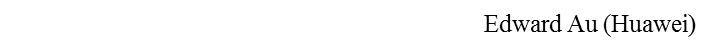 Slide 7
April 2025
Meeting Decorum
Weekly meeting reminders:
IMAT is used for attendance:
https://imat.ieee.org/attendance 
Please ensure that the following information is listed correctly in Webex when joining the call: “FIRST NAME LAST NAME, Affiliation”
When you want to be on the queue, please type “Q” or “q” in the chat window
Remember to mute when not speaking, thank you
Press are required (i.e., anyone reporting publicly on this meeting) to announce their presence (per IEEE SA Standards Board Operations Manual)
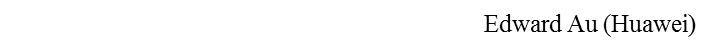 Slide 8
April 2025
Agenda
Meeting called to order
Administrative items (IEEE 802 and IEEE SA required notices)
Meeting decorum
Review and approve agenda
Review & Motion:  Draft response to UK Ofcom’s consultation re 6 GHz 
Status of ongoing consultations
General discussion items
Reminder (meeting schedule and mixed-mode meeting reservation) 
Any other business
Adjourn
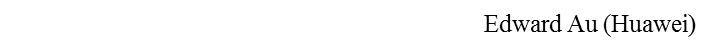 Slide 9
April 2025
Administrative motions
Motion #1 (Procedural):  To approve the agenda as presented on the previous slide.
Moved:
Seconded:  
Discussion:
Vote:

Motion #2 (Procedural):  To approve the weekly meeting minutes of the 10 April 2025 RR-TAG call as shown in the document 18-25/0038r0 with editorial privilege for the IEEE 802.18 Chair. 
Moved:
Seconded:
Discussion:
Vote:
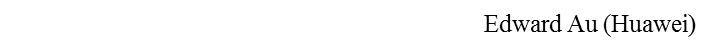 Slide 10
April 2025
UK Ofcom’s consultation re 6 GHz (1)
Consultation:  Proposals for AFC in Lower 6 GHz and mobile / Wi-Fi sharing in Upper 6 GHz 
Publication date:  13 February 2025
Closing date for response:  8 May 2025
For details, please visit 
https://www.ofcom.org.uk/siteassets/resources/documents/consultations/category-3-4-weeks/consultation-expanding-access-to-the-6-ghz-band-for-commercial-mobile-and-wi-fi-services/main-document/expanding-access-to-the-6-ghz-band-for-mobile-and-wi-fi-services.pdf?v=391052  
Draft response
18-25/0035
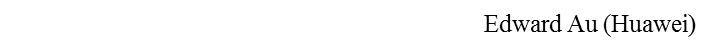 Slide 11
April 2025
UK Ofcom’s consultation re 6 GHz (2)
Motion #3 (Technical):  Move to approve document 18-25/0035r2 [Placeholder] in response to the UK Ofcom’s consultation “Proposals for AFC in Lower 6 GHz and mobile / Wi-Fi sharing in Upper 6 GHz ”, for review and approval by the IEEE 802 LMSC for submission to the Ofcom before the contribution deadline.  The IEEE 802.18 Chair is authorized to make editorial changes as necessary.
Moved:
Seconded:
Discussion:
Result:
NOTE:  The Chair did not vote
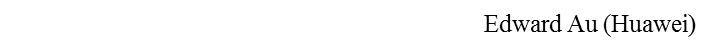 Slide 12
April 2025
Status of ongoing consultations
Tracking document:  18-24/0001
Pending for interested members to prepare response in the order of internal deadline:
3:00pm ET, Thursday, 17 April 2025
Canada RABC:  Radio Standards Specification, RSS-247, Issue 4, February 2025
UK Ofcom:  Proposals for AFC in Lower 6 GHz and mobile / Wi-Fi sharing in Upper 6 GHz
USA FCC:  Promoting the Development of Positioning, Navigation, and Timing Technologies and Solutions (WT Docket No. 25-110)
3:00pm ET, Thursday, 1 May 2025
Australia ACMA:  Remaking the low interference potential devices class licence
USA FCC:  Reply Comment - Promoting the Development of Positioning, Navigation, and Timing Technologies and Solutions (WT Docket No. 25-110)
10:30am CET, Tuesday, 13 May 2025
South Africa ICASA:  Draft regulations on dynamic spectrum access and opportunistic spectrum management in the innovation spectrum 3800-4200 MHz and 5925-6425 MHz
South Africa ICASA:  National radio frequency plan 2025 (NRFP)
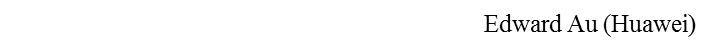 Slide 13
April 2025
General discussion items (1)
Europe, Middle East, and Africa
EC
On 26 March 2025, Commission Implementing Decision (EU) 2025/650 amending Implementing Decision (EU) 2018/1538 as regards the update of the harmonised technical conditions for short-range devices in the 874 MHz to 876 MHz and 915 MHz to 921 MHz frequency bands was published.
ECC
The consultation of Draft ECC Report 366, Feasibility of a potential shared use of the 6425-7125 MHz frequency band between Mobile/Fixed Communications Networks (MFCN) and Wireless Access Systems including Radio Local Area Networks (WAS/RLAN), begins and the response deadline is scheduled on 21 April 2025.
UK
On 28 March 2025, Ofcom published the final version of the Plans of Work 2025/26 as well as the administrations’ response to selected received comments as a result of the consultation in December 2024.
Americas
USA
On 12 March 2025, FCC opens “IN RE: DELETE, DELETE, DELETE” docket (DA 25-219) that seeks public opinion on “every rule, regulation, or guidance document that the FCC should eliminate for the purposes of alleviating unnecessary regulatory burdens”. Comment submission deadline is 11 April 2025. Reply comment submission deadline is 28 April 2025.
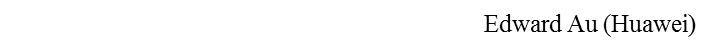 Slide 14
April 2025
General discussion items (2)
Asia Pacific
China
As a result of the consultation in September 2023, MIIT published the decision on 27 March 2025 to proceed with the proposed abolition of two normative documents re: 40-50 GHz band.
Vietnam
As a result of the consultation in October 2024, MIC published the decision on 31 March 2025 to proceed with the proposal to  allocate 5925 MHz to 6425 MHz for indoor and outdoor license-exempt Wi-Fi operation.  The effective date is 15 May 2025.
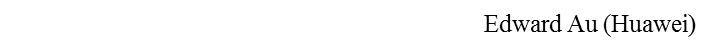 Slide 15
April 2025
Meeting schedule prior to May 2025 wireless interim
*Call in info is available at the 802.18 Google Calendar
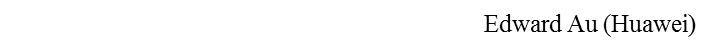 Slide 16
April 2025
Future mixed-mode meetings
2025 May interim
Meeting reservation begins on 6 February 2025
Registration fee
Early Registration until 4 April 2025
Standard Registration until 2 May 2025
Late Registration after 2 May 2025
Please refer to the URL above for the exact terms and conditions.
Hotel reservation begins on 6 February 2025
Group rate is available until 11 April 2025
Please refer to the URL above for the exact terms and conditions.
2025 July plenary
Meeting reservation begins on 8 April 2025
Registration fee
Early Registration until 30 May 2025
Standard Registration until 27 June 2025
Late Registration after 27 June 2025
Please refer to the URL above for the exact terms and conditions.
Hotel reservation begins on 8 April 2025
Group rate is available until 27 June 2025
Please refer to the URL above for the exact terms and conditions.
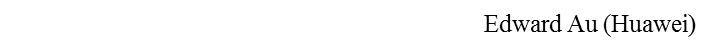 Slide 17
April 2025
Any other business
TBD
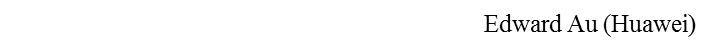 Slide 18
April 2025
Adjourn
Adjourn:
Any objection to adjourn? 
Adjourned at
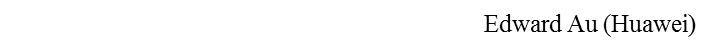 Slide 19